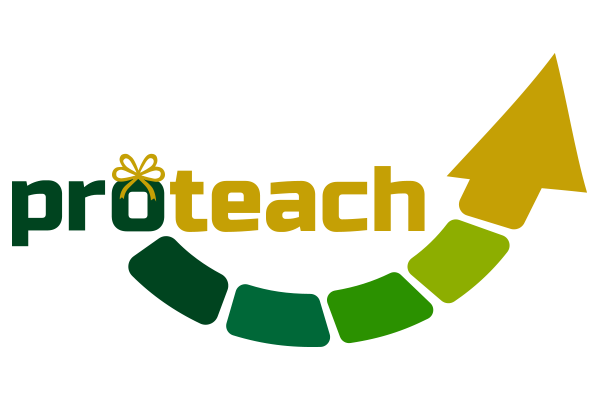 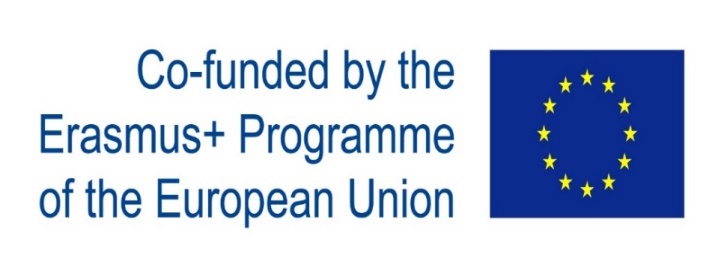 פרוייקט פרוטיצ'יעדים ותמונת מצב
ישיבה ראשונה של הוועדה המלווה – מכון מופ"ת - 23.4.17
ד"ר ראומה דה-גרוט
מנהלת הפרוייקט 
ייזום פרויקטים אירופיים, הערוץ הבינלאומי
מכון מופ"ת
Proteach-ing ?
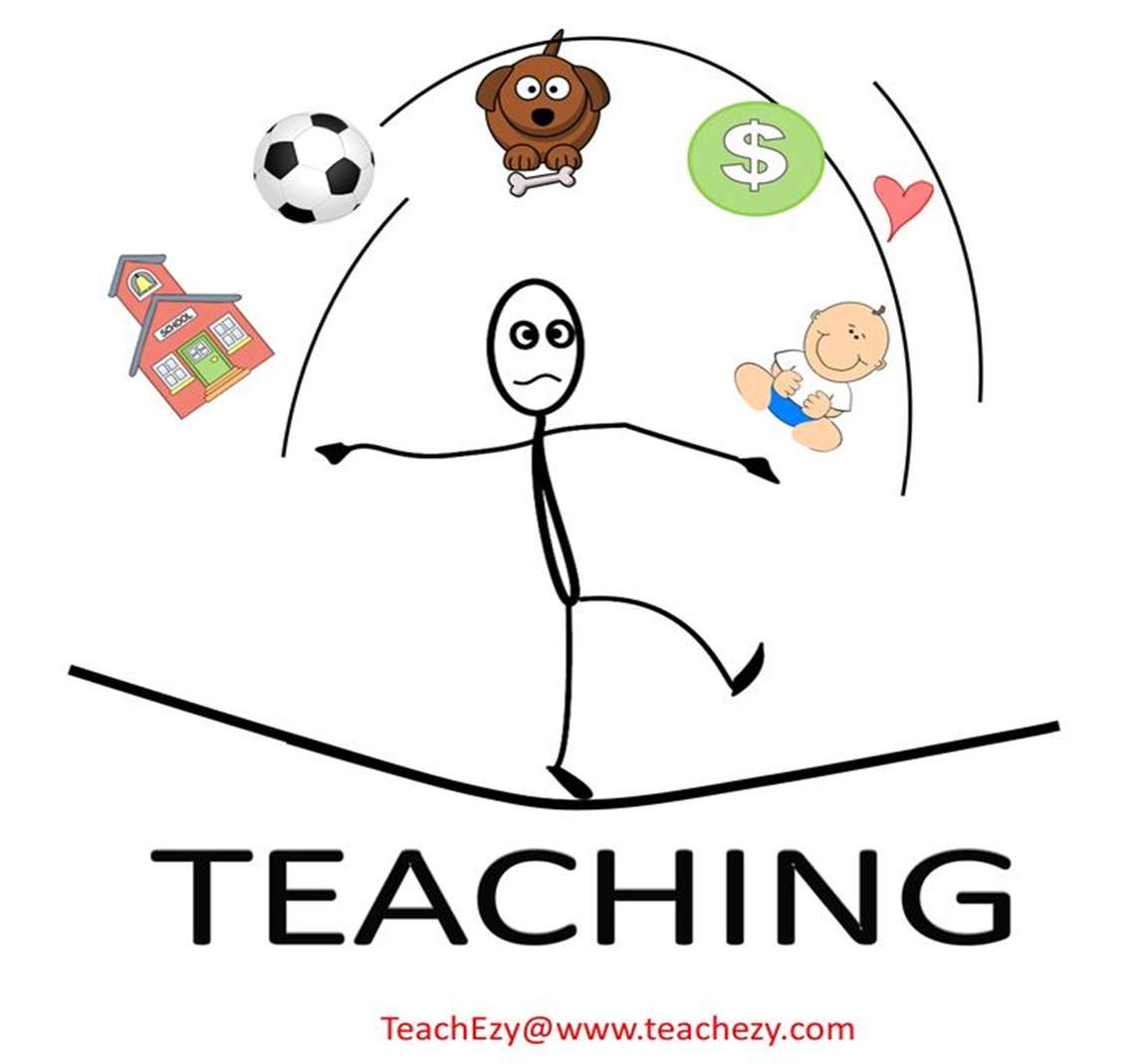 Proteach- Promoting teachers' success in their induction period
מדוע? 
קיימת בעיה קשה של נשירת מורים חדשים בחמש השנים הראשונות של עבודתם (בישראל כ- 31%)
קיים קושי בתיאום ציפיות בין המוסדות המכשירים (האקדמיה) לבין הצרכים האמיתיים בבית הספר
Proteach- Promoting teachers' success in their induction period
כיצד?
חיזוק מסגרות ההתמחות בתוך בית הספר על-ידי שילוב הדוק יותר בין בית הספר כגורם קולט - ולאקדמיה כגורם שמתמקד במתן ההכשרה המקצועית של ההמתמחה
התמקדות ביכולות של המורה המתמחה (והמורה החדש) ככוח שבא להעשיר ולהעצים את בית הספר
יצירת מעורבות חזקה יותר של בית הספר (כאירגון) בתהליך הקבלה של המתמחה בבית הספר תוך כדי שיתוף פעולה עם האקדמיה
The MIT (multi-player induction teams) idea
מטרות על
שיפור תהליכי הכשרת מורים בישראל – תוך כדי העברת "מרכז הכובד" של ההתמחות לבתי הספר- בשיתוף עם האקדמיה
חיזוק תהליכי הבינאום של המכללות להכשרת מורים בישראל.
מטרות ספציפיות ותוצרים
פתוח והפעלה של קבוצות MITs בשש מכללות בישראל- סך הכל 12 קבוצות בשלוש שנים
העצמה של כ- 180 מורים מתמחים והפיכתם לסוכני שינוי לתקופת ההיתמחות בישראל.
שיפור באחוזי ההישארות בעבודה של מורים מתחילים באותם בתי ספר בהם מתקיימים ה MITs
שינוי בתהליכי ההכשרה ב 12 מכללות בישראל יחד עם התאמה של מדיניות ההערכה  והאקרדיטציה של המתמחים לנסיון שניצבר וללקחים שנילמדו בפרוייקט
תמונת מצב עכשווית
פעילויות שהתקיימו:
פגישת השקה של הפרוייקט  (מכון מופ"ת 28-30 לנובמבר 2016)
פגישת קונסורטיום (אוניברסיטת בוקרשט, רומניה 6-8 במרץ 2017)
מפגשי פנים אל פנים של  נציגי  המכללות בפרוייקט אחת לחודש לפחות (התקיימו 5 מיפגשים X 4 שעות כל מפגש)
אתר הפרוייקט הושק בתחילת מרץ 2017 http://www.proteach-project.org/ 
פיילוט ראשוני של שלוש קבוצות ה MIT (המשך לחממות הקיימות) החל לפעול בסמסטר ב' בשלוש מכללות: בית ברל (ביה"ס דרור), קיי (ביה"ס מקיף ו') וסמינר הקיבוצים (ביה"ס גיל-יחדיו)
תמונת מצב עכשווית (המשך)
הכנה של חומרים ופעילויות
הכנת טפסי דיווח על הפעילויות ב MIT  לצורך מעקב והערכה
הכנת סדנה  (3-5 שע') לבתי ספר בהם מתקיימת או תתקיים הפעילות של ה MIT (הסדנה תועבר בשנה"ל הנוכחית על ידי נציגי המכללות בפרוייקט עם המתמחים)
הכנת סדנה  (3-5 שע') במכללות לחשיפת הפרוייקט ודרכי העבודה בו. (לוחות זמנים ונושאים באתר)
שאלוני הערכה למשתתפים ב MIT
הכנת סילבוס לקורס במכללה – החל משנה"ל תשע"ח (הצעות באתר)
פעילויות בעתיד הקרוב
5-9 ליוני- טאלין, אסטוניה סמינר לימודי על תכניות הכשרה של חונכים 
6-11 לנובמבר סמינר בינלאומי – המורה כמחנך (לא סופי)- הכנס יכלול ביקור בשתי MIT במרכז הארץ וסידרת הרצאות (אירגון בית ברל)
מקבץ פעילוית שהתקיימו במסגרת הפיילוט הראשוני ודווחו על ידי הצוות
מקיף ו' (באר שבע- קיי ינואר 2017) התקיימה פעילות בין 17 מתמחים ומורים חדשים עם 17 חונכים, מורים וותיקים וחברי הנהלה כולל מנהל בית הספר. הפעילות הוכנה והועברה על ידי המתמחים והמורים החדשים הנושא היה שיתוף בתיאור הזהות המקצועית שלי
צוות מקיף ו' מתמחים, מורים חדשים ומנהלת בית הספר השתתפו בכנס חדשנות של מורים וגננות בגב-ים (27.3). המפגש התמקד בטיפוח המורים החדשים כיוזמים וכפרואקטיביים של שינוי בבית הספר ובגנים. 
דרור (צומת בני דרור- בית ברל)- פעילויות עם קבוצת המתמחים בחממה- סביב פיתוח הזהות החינוכית של המורה, בעבודה שבה המתמחים משתפים אחד את השני בידע שלהם- מעצבים פעילוית לימודיות ונותנים משוב. (היום 23.4.17) קיום סדנה בה מתמחה מלמדת את חדר המורים בבית הספר שימושי מחשב.
גיל – יחדיו (ת"א ס. הקיבוצים) כתיבת עיתון על ידי המתמחים, קביעת הסילבוס של החממה- MIT בעזרת שיתוף פעולה בין הגורמים השונים. המדריכה מהמכללה שימשה כמתווכת בקביעת נושאים שהועלו על ידי המתמחים וצוות בית הספר
תובנות ראשוניות
אנחנו בתחילת הדרך.... 
יש לנו צוות מצויין ומאד מגוייס למשימה, יש אוירת צוות ופירגון הדדי
קיים קושי (באקדמיה) במעבר מהתמקדות בפתוח של זהות מקצועית ומתן תמיכה ריגשית למתמחה לשילוב משמעותי של רשויות בית הספר בתהליך הקליטה של המתמחים והמורים החדשים
קיים עירפול לגבי תפקיד החונכים במערך הבית ספרי והאקדמי- במסגרת של ההתמחות וכן בדרך טובה לשילובם ב MIT
יש לחפש דרכים ופרוצדורות חדשות שיהפכו את צוות בית הספר למעורב בצורה משמעותית בפעילוית של ה MIT
יש לדון בשינוי התפקיד של המדריך מהמכללה ב MIT
שאלה לדיון (טנטטיבי)
מהם לדעתך הצעדים החשובים ביותר שיש לנקוט בתכנית העבודה של הפרוייקט כדי לממש את מטרת העל שלו 
שיפור תהליכי הכשרת מורים בישראל – תוך כדי העברת "מרכז הכובד" של ההתמחות לבתי הספר- בשיתוף עם האקדמיה
השתדל להציג את עמדתך גם בהתאם לגוף אותו אתה מייצג
תודה על שיתוף הפעולה